出雲を愛する農業人材の育成
～地域資源の再発見
　　　　　出農　地域創生プロジェクト～
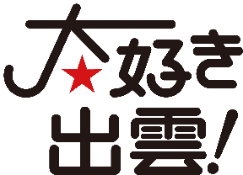 求める人材・育てたい資質・能力
出雲創生力【企画力・実践力・創造力】
地域農業の核となる人材育成
グローカル精神の醸成
スマート農業
ICTを駆使した次世代の担い手育成
持続可能な農業
地域人材が担う出雲農業の実現
共通の基盤
出雲農林高校支援コンソーシアム
□ 出雲の課題を組織で解決するために、周囲と 協働 して新たな価値や魅力を生み出そうとする 応用力 ・ 企画力 ある人材の育成
□ 出雲資源の魅力や価値 を理解し、 主体的 に地域創生に結びつける 行動力 ・ 実践力 ある人材の育成
□ 地域の課題解決のために 意欲的 に学習活動に取り組み、習得した 知識技能 を未来創造につなげる 創造力 ある人材の育成
出雲農業創生会議
出雲を牽引する担い手の育成
【明日の出雲を担う農業ﾘｰﾀﾞｰ】
出雲の魅力を発信する出雲人の育成
【未来の出雲市ｱﾝﾊﾞｻﾀﾞｰ】
出雲農林高等学校
専門共通科目
専門共通科目
専門共通科目
各科専門基礎科目
各科専門中核科目
植物【草花】　　　　環境【測量】
食品【食品製造】　動物【アニマルケア】
課題研究
総合実習
課題研究
総合実習
植物【作物・野菜】　　　　　　環境【造園技術・農業土木施工】
食品【果樹・食品化学】　　　動物【畜産・動物ﾊﾞｲｵﾃｸﾉﾛｼﾞｰ】
農業と環境
総合実習
出雲市
各科と地域による出雲資源を活用した課題研究を推進し、新出雲ブランドの確立等、地域農業の活性化につなげ、出雲創生に向け主体的に取り組む。
出雲市及び中核パートナー組織との協働活動を企画し、主体的に出雲市の農業振興に貢献できる農業人材の育成に取り組む。
生徒が持続可能な農業を学び、地域資源を再発見し市民に発信できる力を養い、学校と協働して出雲を愛する農業人材の育成に取り組む。
出雲縁つなぎﾌﾟﾛｼﾞｪｸﾄ学習の推進
出雲農業人材育成ﾌﾟﾛｸﾞﾗﾑの推進
出雲を愛する農業人の育成
【JAしまね出雲地区本部 等】
中核パートナー組織
研究推進本部
ふるさとへの興味・関心・
貢献意欲の醸成
【カリキュラム開発専門家】
研究開発推進委員会
出雲魅力化ｺｰﾃﾞｨﾈｰﾀｰ
評価法の研究
出雲農林高校　地域との協働によるカリキュラム開発の研究
①資格検定取得の評価
　□ｱｸﾞﾘﾏｲｽﾀｰ顕彰制度
　□農業技術・FFJ検定

②活動評価
　□電子ﾎﾟｰﾄﾌｫﾘｵ
　□ｸﾞﾙｰﾌﾟﾜｰｸ
　□体験活動記録簿

③事業の評価
　□生徒自己評価法
　□生徒相互評価法

④外部評価
　□外部からの要請にも
　　 とづく事業改善　等
縁結び
ｺｰﾃﾞｨﾈｰﾀｰ
縁つなぎ
１年目：基礎学力の定着と創造力の育成
２年目：出雲資源探求学習
縁結び
３年目：出雲創生実践
縁つなぎ
ｺｰﾃﾞｨﾈｰﾀｰ
出農縁つなぎプロジェクト学習を通して、農業に求められる需要を把握し、新たな価値を開発できる行動力や思考力を養うと共に、出雲農業を支えるリーダーとして地域貢献できる判断力や表現力、実践力を育成する。
専門及び普通教科の基礎的な学びから実践的な知識技能を習得し、地域農業が抱える問題に挑むチャレンジ精神を向上させるとともに、農業人として課題や困難に果敢に立ち向かう高い意欲を育成し、幅広い創造力育成につなげる。
地域の農業体験活動や視察・研修を通して、地域の特性や課題を発見し、解決に向けて周囲と協力して取り組む探究心やコミュニケーション力を向上させ、地域に根ざした持続可能な農業に活用できる応用力や企画力を育成する。
学びの
手法
【プロジェクト学習の発展】＝手法の蓄積
【プロジェクト学習の応用】＝実践力の発揮
【プロジェクト学習の基礎】＝土台の形成
学校設定
科目
地域課題を解決する
実践力の育成
【地域協働学習実施支援員】
ｻｲｴﾝｽｱﾌﾟﾛｰﾁ【国語・地域課題探求】
ｻｲｴﾝｽｱﾌﾟﾛｰﾁ【６次化・起業実践】
ｻｲｴﾝｽｱﾌﾟﾛｰﾁ【数学・英語・農業ｷｬﾘｱｶﾞｲﾀﾞﾝｽ】
農業クラブ活動【アグリマイスター顕彰制度（FFJ検定・各種競技会・発表会・資格取得　等）】
活動成果基準